1
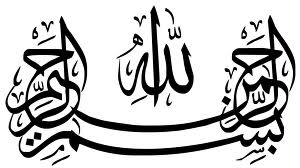 03/12/2024
سنة 3 محاسبة : التسيير المالي                     أ. د بوداح عبدالجليل
الجمهورية الجزائرية الديمقراطية الشعبيةوزارة التعليم العالي والبحث العلميجامعة أم الواقي–العربي بن مهيديكلية العلوم الاقتصادية والتجارة والتسييرقسم التسيير
2
سنة ثالثة محاسبة: محاسبة
مقياس: التسيير المالي
03/12/2024
سنة 3 محاسبة : التسيير المالي                     أ. د بوداح عبدالجليل
الفصل 5: تحليل احتياجات دورة الاستغلال: تقدير الاحتياج إلى رأس المال العامل المعياري(BFRN)
3
I- رأس المال العامل المعياري و الاحتياج إلى رأس المال العامل 
II - النقدية والدلالة المالية لعناصر دورة الاستغلال
03/12/2024
سنة 3 محاسبة : التسيير المالي                     أ. د بوداح عبدالجليل
الفصل 5: تحليل احتياجات دورة الاستغلال: تقدير الاحتياج إلى رأس المال العامل المعياري(BFRN)
تمهيد
قبل التطرق إلى دراسة مؤشرات التوازن المالي للمؤسسة الاقتصادية، والمتمثلة في رأس المال العامل، والاحتياج إلى رأس المال العامل، يبدو من الأهمية بمكان التطرق إلى الدعائم التي تقوم على أساسها البنية المالية للمؤسسة والتي غالبا ماتهتم بدعامتين أساسيتين هما: الملاءة المالية، ومؤشر الأداء المالي والاقتصادي.
4
03/12/2024
سنة 3 محاسبة : التسيير المالي                     أ. د بوداح عبدالجليل
الفصل 5: تحليل احتياجات دورة الاستغلال: تقدير الاحتياج إلى رأس المال العامل المعياري(BFRN)
الملاءة المالية
تعرف الملاءة المالية عن قدرة المؤسسة الاقتصادية في تسوية جميع ديونها القصيرة، والمتوسطة، والطويلة. وهذا إلى جانب قدرتعا في توفير السيولة عند الحاجة والمرتبطة أساسا بالعمليات التشغيلية (الاستغلالية). وتبرز أهمية الملاءة من خلال المخاطر التي تواجه بها المؤسسة في إدارتها للأنشطة المختلفة. ومن مخاطر الملاءة: خسارة جزء من ممتلكات المؤسسة، التعرض للعسر المالي أو الإفلاس، وفقدان السيطرة على النشاط.
5
03/12/2024
سنة 3 محاسبة : التسيير المالي                     أ. د بوداح عبدالجليل
الفصل 5: تحليل احتياجات دورة الاستغلال: تقدير الاحتياج إلى رأس المال العامل المعياري(BFRN)
الأداء المالي والاقتصادي
إن الاهتمام بالأداء المالي والاقتصادي يدعو بالضرورة إلى الإجابة على التساؤل التالي ” هل الأداء المالي والاقتصادي غاية في حد ذاته أم قيد ؟ غاية في حد ذاته معناه أن المؤسسة تعمل على تعريفه وتصمم المعايير بكل حرية وتعمل على تحقيقها. من بين مؤشرات الأداء المصممة والمستهدفة معدل النمو، رقم الأعمال (المبيعات)، معدل المردودية المالية والاقتصادية المعبر عنها بالرفع المالي، والعائد على الأصول، والعائد على السهم. من جهة أخرى، فإن النظر إلى الأداء المالي كقيد مثل قيد الملاءة المالية معناه سعي المؤسسة إلى تجاوز مثل هذا القيد لتحقيق وبشكل دائم مبدأ التوازن المالي المستهدف.
6
03/12/2024
سنة 3 محاسبة : التسيير المالي                     أ. د بوداح عبدالجليل
الفصل 5: تحليل احتياجات دورة الاستغلال: تقدير الاحتياج إلى رأس المال العامل المعياري(BFRN)
7
I- رأس المال العامل المعياري و الاحتياج إلى رأس المال العامل
 II - النقدية والدلالة المالية لعناصر دورة الاستغلال
03/12/2024
سنة 3 محاسبة : التسيير المالي                     أ. د بوداح عبدالجليل
الفصل 5: تحليل احتياجات دورة الاستغلال: تقدير الاحتياج إلى رأس المال العامل المعياري(BFRN)
I- رأس المال العامل المعياري و الاحتياج إلى رأس المال العامل
 تعريف رأس المال العامل
يعبر رأس المال العامل عن المال الدوار الذي يستخدم لإعادة النشاطات العملياتية (الاستغلالية) والمرتبطة بدورة وطبيعة النشاط الإنتاجي أو الخدمي. 
ونظرا للأهمية التي يكتسبها مفهوم رأس المال العامل في الأدبيات المالية فقد وردت عنها عدة تعاريف مختلفة ومتنوعة يمكن حصرها في مايلي:
رأس المال العامل الإجمالي
 رأس المال العامل الصافي أو الدائم
 رأس المال العامل الخاص
 رأس المال العامل الخارجي.
8
03/12/2024
سنة 3 محاسبة : التسيير المالي                     أ. د بوداح عبدالجليل
الفصل 5: تحليل احتياجات دورة الاستغلال: تقدير الاحتياج إلى رأس المال العامل المعياري(BFRN)
تعريف رأس المال العامل
رأس المال العامل الإجمالي
يعبرعن رأس المال العامل الإجمالي بمسميات أخرى مثل رم ع الكلي أو ر م ع الاقتصادي. وبغض النظر عن التسمية في هذا المقام يتم حساب رأس المال العامل الإجمالي وفق المعادلة التالية:
رأس المال العامل الإجمالي = ∑ الأصول المتداولة (الجارية)
9
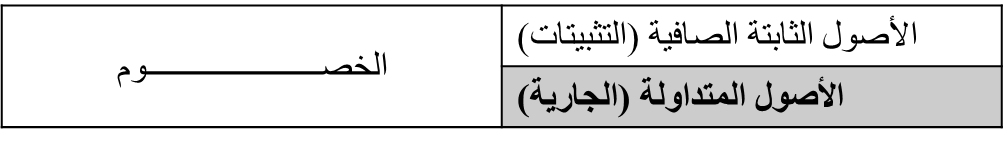 03/12/2024
سنة 3 محاسبة : التسيير المالي                     أ. د بوداح عبدالجليل
الفصل 5: تحليل احتياجات دورة الاستغلال: تقدير الاحتياج إلى رأس المال العامل المعياري(BFRN)
تعريف رأس المال العامل المعياري
رأس المال العامل الصافي أو الدائم FRN
ويمكن التعبير عن رأس المال العامل الصافي أو الدائم أو المعياري من خلال الشكل الموضح أدناه


   								FRN
10
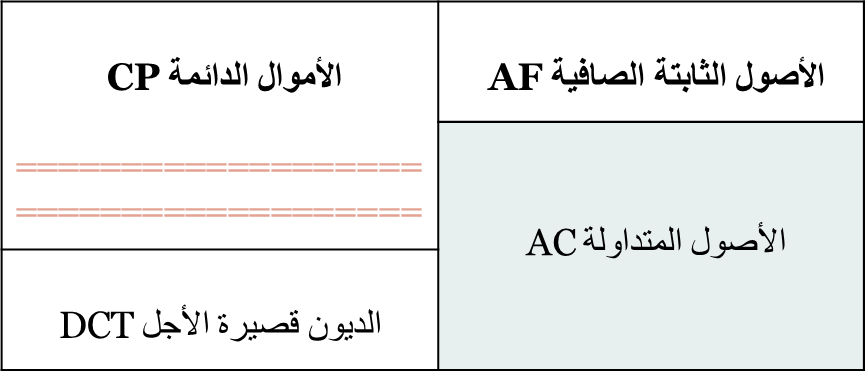 03/12/2024
سنة 3 محاسبة : التسيير المالي                     أ. د بوداح عبدالجليل
الفصل 5: تحليل احتياجات دورة الاستغلال: تقدير الاحتياج إلى رأس المال العامل المعياري(BFRN)
11
تعريف رأس المال العامل الخاص
يعبر عن هذا المفهوم بالمعادلة التالية:


أو بعبارة أخرى
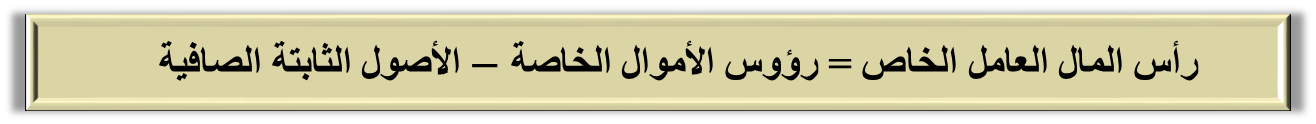 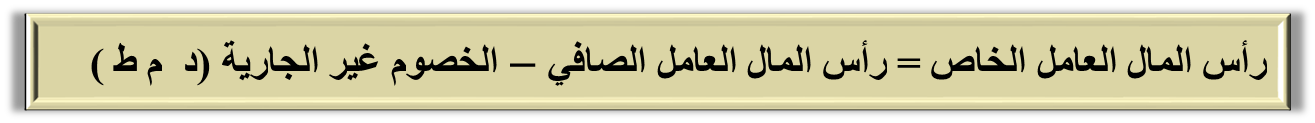 03/12/2024
سنة 3 محاسبة : التسيير المالي                     أ. د بوداح عبدالجليل
الفصل 5: تحليل احتياجات دورة الاستغلال: تقدير الاحتياج إلى رأس المال العامل المعياري(BFRN)
12
تعريف رأس المال العامل الخارجي
يعبر عن هذا المفهوم بالمعادلة التالية:


أو بعبارة أخرى
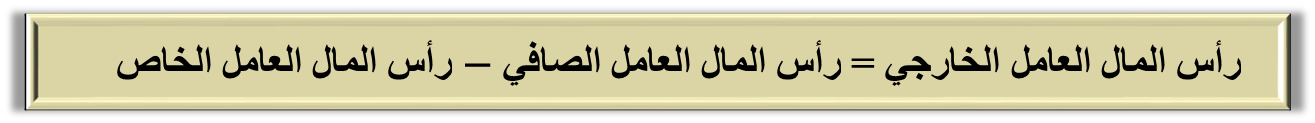 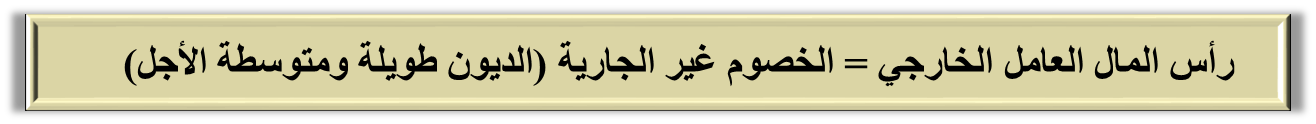 03/12/2024
سنة 3 محاسبة : التسيير المالي                     أ. د بوداح عبدالجليل
الفصل 5: تحليل احتياجات دورة الاستغلال: تقدير الاحتياج إلى رأس المال العامل المعياري(BFRN)
الدلالة المالية لرأس المال العامل الصافي
من خلال حساب رأس المال العامل الصافي من أسفل الميزانية يمكن تصور الوضعيات المالية المختلفة المعبرة عن التوازنات المالية كما يلي:

AC = DCT            FRN=0                
 AC >DCT            FRN>0                
  AC <DCT            FRN<0                     

في حالة FRN>0 معناه أن السيولة المحصلة من الأصول المتداولة (الأصول الجارية) بإمكانها تغطية مستحقات الديون في الأجل القصير (الخصوم الجارية). أما عند FRN<0 فمعنى ذلك أن الديون قصيرة الأجل تفوق السيولة المحصلة من الأصول المتداولة. أخيرا فإن صفرية رأس المال العامل تعني تساوي سيولة الأصول المتداولة بمستحقات الديون قصيرة الأجل ، وناذرا ماتحدث مثل هذه الحالة من الناحية العملية.
13
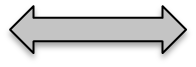 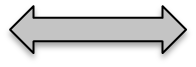 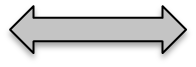 03/12/2024
سنة 3 محاسبة : التسيير المالي                     أ. د بوداح عبدالجليل
الفصل 5: تحليل احتياجات دورة الاستغلال: تقدير الاحتياج إلى رأس المال العامل المعياري(BFRN)
حالات خاصة في إدارة رأس المال العامل الصافي وتحقيق التوازن المالي
تحقيق مستوى التوازن المالي من خلال حساب رأس المال العامل الصافي يكون عندما رأس المال العامل موجب FRN>0 ، لكن هناك حالات يكون فيها FRN<0 ومع ذلك يتحقق التوزان المالي المطلوب، والعكس من هذا قد يكون FRN>0 ولكن لا يوجد توازن مالي وهذا بسبب دوران الأصول المتداولة مقارنة بالديون قصيرة الأجل. 
حالة دوران الأصول المتداولة (الجارية) بوتيرة أسرع من الديون قصيرة الأجل (الخصوم الجارية). 
 حالة دوران الأصول المتداولة (الجارية) بوتيرة أقل سرعة من الديون قصيرة الأجل (الخصوم الجارية).
14
03/12/2024
سنة 3 محاسبة : التسيير المالي                     أ. د بوداح عبدالجليل
الفصل 5: تحليل احتياجات دورة الاستغلال: تقدير الاحتياج إلى رأس المال العامل المعياري(BFRN)
حالات خاصة في إدارة رأس المال العامل الصافي وتحقيق التوازن المالي
تحقيق مستوى التوازن المالي من خلال حساب رأس المال العامل الصافي يكون عندما رأس المال العامل موجب FRN>0 ، لكن هناك حالات يكون فيها FRN<0 ومع ذلك يتحقق التوزان المالي المطلوب، والعكس من هذا قد يكون FRN>0 ولكن لا يوجد توازن مالي وهذا بسبب دوران الأصول المتداولة مقارنة بالديون قصيرة الأجل. 
حالة دوران الأصول المتداولة (الجارية) بوتيرة أسرع من الديون قصيرة الأجل (الخصوم الجارية). 
 حالة دوران الأصول المتداولة (الجارية) بوتيرة أقل سرعة من الديون قصيرة الأجل (الخصوم الجارية).
15
03/12/2024
سنة 3 محاسبة : التسيير المالي                     أ. د بوداح عبدالجليل
الفصل 5: تحليل احتياجات دورة الاستغلال: تقدير الاحتياج إلى رأس المال العامل المعياري(BFRN)
الاحتياج إلى رأس المال العامل
يحسب الاحتياج إلى رأس المال العامل بطريقتين مختلفتين هما :
 الطريقة الأولى :  الفرق بين رأس المال العامل الصافي وبين النقدية.
 الطريقة الثانية : الفرق بين استخدامات الدورة وموارد الدورة.

 الطريقة الأولى : BFR= FRN – Tresorerie Net (الاحتياج إلى رأس المال العامل)
                                الطريقة الثانية : BFR = EC – RC
BFR = Emplois Cycliques – Ressources Cycliques
16
03/12/2024
سنة 3 محاسبة : التسيير المالي                     أ. د بوداح عبدالجليل
الفصل 5: تحليل احتياجات دورة الاستغلال: تقدير الاحتياج إلى رأس المال العامل المعياري(BFRN)
الاحتياج إلى رأس المال العامل
الطريقة الأولى :  الفرق بين رأس المال العامل الصافي وبين النقدية.
في هذه الحالة يتم حساب رأس المال العامل الصافي بطريقتين مختلفتين ، من أعلى الميزانية ومن أسفل الميزانية. والتأكد حينها من صحة النتيجة التي يجب أن تكون واحدة. بعدها يتم حساب النقدية التي تكون محصلة الفرق بين نقدية الأصول ونقدية الخصوم. 
ويكون الاحتياج إلى رأس المال العامل موجب عندما يكون رأس المال العامل الصافي أكبر من النقدية، ما يدل على أن المنشأة في حالة نشاط متزايد على مستوى الاستغلال يعبر عنه بزيادة المخزون من المواد والمنتجات وزيادة المبيعات وخاصة الآجلة (الأصول الجارية) ، وانخفاض في الديون قصيرة الأجل (الخصوم الجارية). ويمكن تفسير حالة BFR موجبة في ظل وجود تمويل مستقر من مصدر الأموال الدائمة ( يقصد بالأموال الدائمة : رؤوس الأموال الخاصة + الديون من الخصوم الثابتة).
17
03/12/2024
سنة 3 محاسبة : التسيير المالي                     أ. د بوداح عبدالجليل
الفصل 5: تحليل احتياجات دورة الاستغلال: تقدير الاحتياج إلى رأس المال العامل المعياري(BFRN)
الاحتياج إلى رأس المال العامل
الطريقة الأولى :  الفرق بين رأس المال العامل الصافي وبين النقدية.
ويكون الاحتياج إلى رأس المال العامل سالب عندما يكون رأس المال العامل الصافي أقل من النقدية، ما يدل على أن المنشأة في حالة فتور وتراجع على مستوى الاستغلال يعبر عنه بانخفاض في  المخزون من المواد والمنتجات وتراجع في المبيعات (الأصول الجارية) ، وانخفاض في الديون قصيرة الأجل (الخصوم الجارية) . ويمكن تفسير حالة BFR سالبة في ظل وجود تمويل في شكل سلفيات مصرفية ترفع من قيمة خزينة الخصوم السلبية.
18
03/12/2024
سنة 3 محاسبة : التسيير المالي                     أ. د بوداح عبدالجليل
الفصل 5: تحليل احتياجات دورة الاستغلال: تقدير الاحتياج إلى رأس المال العامل المعياري(BFRN)
الاحتياج إلى رأس المال العامل
الطريقة الثانية : BFR = EC – RC في مثل هذه الحالة يتم استخدام أسفل الميزانية أي الأصول الجارية في مقابل الخصوم الجارية، حيث يتم استثناء النقدية من عملية الحساب لتصبح استخدامات الدورة كل الأصول الجارية ماعدا النقدية، وموارد الدورة كل الخصوم الجارية باستثناء خصوم النقدية التي تدرج ضمنها السلفيات المصرفية.
19
03/12/2024
سنة 3 محاسبة : التسيير المالي                     أ. د بوداح عبدالجليل
الفصل 5: تحليل احتياجات دورة الاستغلال: تقدير الاحتياج إلى رأس المال العامل المعياري(BFRN)
الدلالة المالية لاحتياج رأس المال العامل
من خلال حساب الاحتياج إلى رأس المال العامل يمكن تصور الوضعيات المالية المختلفة المعبرة عن التوازنات المالية والنشاط الاستغلالي كما يلي:

EC = RC             BFRN=0                  
 EC > RC             BFRN>0                  
 EC < RC             BFRN<0                       

في حالة BFRN>0 معناه أن الموارد المتاحة في الأجل القصير أقل من  الاستخدامات في ظل نشاط استغلالي يدور بوتيرة متزايدة. أما عند BFRN<0 فمعنى ذلك أن الديون قصيرة الأجل ، أو الموارد في الأجل القصير تفوق متطلب الاستخدامات في الأجل القصير. أخيرا فإن صفرية الاحتياج إلى رأس المال العامل فتعني تساوي الاستخدامات بالموارد في الأجل القصير وأن النشاط الدوري أو الاستغلالي يسير بوتيرة منتظمة جدا.
20
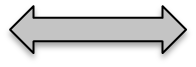 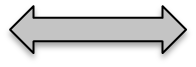 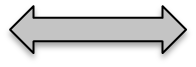 08/12/2024
سنة 3 محاسبة : التسيير المالي                     أ. د بوداح عبدالجليل
الفصل 5: تحليل احتياجات دورة الاستغلال: تقدير الاحتياج إلى رأس المال العامل المعياري(BFRN)
21
II - النقدية والدلالة المالية لعناصر دورة الاستغلال
تتحدد عناصر دورة الاستغلال في ثلاث مكونات أساسية ؛ المخزون، والمدينون من جهة الأصول الجارية، والدائنين من جهة الخصوم الجارية. والملاحظ أن دورة الاستغلال تبدأ من بدأ النشاط الذي تحتاج فيه المؤسسة إلى الاستعانة بالمورد باعتباره القاعدة الخلفية لدورة الاستغلال، وإلى غاية الانتهاء التي تكون عند الزبون أو العميل. وتتخلل عملية النشاط التعامل بالنقد، أو بأسلوب الأجل. بمعنى ان عملية الشراء من عند المورد منها ما يتم نقدا ومنها ما يكون لأجل. وكذلك عند التعامل بالزبون. ومنه تبرز معنا الدلالة المالية لدورة الاستغلال.
03/12/2024
سنة 3 محاسبة : التسيير المالي                     أ. د بوداح عبدالجليل
الفصل 5: تحليل احتياجات دورة الاستغلال: تقدير الاحتياج إلى رأس المال العامل المعياري(BFRN)
22
الدلالة المالية للنقدية
ينظر إلى النقدية من منظور مالي نظرة مختلفة عن النظرة المحاسبية الصرفة. فالنقدية الصافية محاسبيا هي الفرق بين النقدية – أصول، والنقدية – خصوم، لكن النظرة المالية تنحصر في مفهوم السيولة، أي أن توفر النقدية معناه القدرة على تسوية التزامات الشركة من النقدية وقت الحاجة، سواء ارتبطت هذه الحاجة بالنشاط الاستغلالي المباشر أو غير المباشر، أو بتسوية ديون. لأجل كل هذا، يتم استخدام النقدية في مجالات التحليل المالي الديناميكي لمعرفة حقيقة النقدية المتاحة، وبالتالي مدى قدرة المؤسسة على تحقيق التوازن المالي لنشاطاتها الاستغلالية (العملياتية)، والاستثمارية، والمالية.
03/12/2024
سنة 3 محاسبة : التسيير المالي                     أ. د بوداح عبدالجليل
الفصل 5: تحليل احتياجات دورة الاستغلال: تقدير الاحتياج إلى رأس المال العامل المعياري(BFRN)
خلاصة
يعبر موضوع رأس المال العامل بتفاصيله التي وردت معنا في هذا الفصل على الأهمية البالغة التي يكتسبها هذا الموضوع في مجال التسيير المالي، وتحديدا في مجالات التشخيص المالي والتحليل المالي، وما يرتبط ذلك بضرورة استخلاص المؤشرات ذات المفهوم المالي التي تساعد على فهم حقيقة الأموال المحصلة والمستخدمة. إضافة إلى هذا، فإن إدراج المؤسسة ضمن البورصة يزيد هذا الموضوع أهمية كبيرة، نظرا لما يوفره السوق المالي من آليات وأدوات مالية مساعدة على التمويل وعلى تطوير النشاط الاستثماري، والعملياتي، والمالية للمؤسسة الاقتصادية.
23
03/12/2024
سنة 3 محاسبة : التسيير المالي                     أ. د بوداح عبدالجليل
مراجع المقرر
albouy,m., decisions financière et creation de valeur, economica, Paris, 2003.
 brealey&myers.,Principes de gestion  financière, Pearson education, paris, 2008
 brigham&myers., Fundamentals of financial management, 10th edition, NY, 2008.
 Stephane Griffiths, Gestion financière, chihab –eyrolles, 1996
 Stanley block, Geoffrey hirt, and bartley Danielsen, foundation of financial management, 20ed., mcgraw-hill Irwin, 2010.
 مفلح محمد عقل ، مقدمة في الإدارة المالية، مكتبة المجتمع العربي للنشر والتوزيع، عمان، ط1، 2009.
 دريد كامل آل الشيب، مقدمة في الإدارة المالية المعاصرة، دار المسيرة، ط2، عمان، 2007.
 عبدالقادر محمد عبدالله، وخالد عبدالعزيز السهلاوي، أساسيات الإدارة المالية، مطابع السروات، ط 3 ، المملكة العربية السعودية، 2011 .
 الجريدة الرسمية للجمهورية الجزائرية، النظام المحاسبي المالي (scf) ، العدد 19 ، الصادر 25 مارس 2009 .
24
03/12/2024
سنة 3 محاسبة : التسيير المالي                     أ. د بوداح عبدالجليل
شكرا لكم على حسن المتابعة
25
03/12/2024
سنة 3 محاسبة : التسيير المالي                     أ. د بوداح عبدالجليل